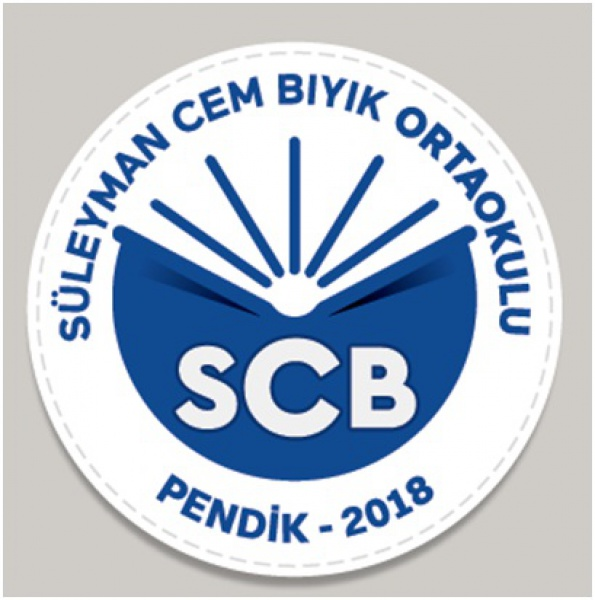 ORTAÖĞRETİME GEÇİŞTE YENİ UYGULAMA
LGS  SINAVI
‘’Eğitim Bölgesi ve Sınavsız Mahalli Yerleştirme Sistemi’’
Eğitim Bölgesi ve Sınavsız Mahalli Yerleştirme Sistemi
Sınavsız Mahalli Yerleştirme
Sınavlı Yerleştirme
Eğitim Bölgesi ve Sınavsız Mahalli Yerleştirme Sistemi
8. Sınıflarda 1.800.000 öğrenci var.



                          	                                                  
                                    %10’u                                            % 90’ı
                       Sınavla öğrenci alan 	            Adresine yakın okullara 
                     okullara yerleştirilecek.	                  yerleştirilecek.
Sınavla Yerleştirme 

% 10 öğrencinin gideceğisınavla öğrenci alan okullara yerleştirme nasıl olacak?
Sınav sayısal ve sözel olmak üzere iki bölümden oluşacak ve iki oturumda yapılacak.
LGS sayısal sınavında 40 soruyu öğrenciler 80 dakikada cevaplamaya çalışacak. LGS sözel sınavında ise 50 soruya öğrenciler 75 dakikada cevap arayacak.
Sınav haziranın ilk hafta sonu yapılacak , sonuçlar haziran ayı içinde açıklanacak.
Sınava girmek zorunlu değil. (Nitelikli okullara girmek isteyen öğrenciler sınava girmek zorunda)
Sınavda 3 yanlış bir doğruyu götürecek.
Türkçe –matematik –fen bilimleri  20 şer soru . İngilizce –sosyal bilgiler ve din kültürü ise 10 ar soru olacak.
Sınavla Yerleştirme 

% 10 öğrencinin gideceğiSınavla öğrenci alan okullara yerleştirme nasıl olacak?
Sınav çoktan seçmeli yani test olacak. Açık uçlu sorular olmayacak.
Sınav sorularını MEB hazırlayacak. 
Sınav soruları ağırlıklı olarak 8. sınıf konularından gelecek.
Sınava giren öğrencilerin 5 tercih hakkı olacak.
Sınavsız Yerleştirme% 90 öğrencinin gideceği okullara yerleştirme nasıl olacak?
Sınava girmek istemeyen öğrenciler bu okullara yerleştirilecek.
Bu öğrenciler ikamet ettiği yere yakın okulları tercih edebilecek.
Beş (5) okul tercih edilebilecek.
Sınavla öğrenci alan okullara yerleşemeyen öğrenciler de bu okullara yerleştirilecekler.
Yerel yerleştirme ikâmet adresleri, okul başarı puanının üstünlüğü ve devam-devamsızlık kriterlerine göre yapılacak. Eşitlik olursa sırasıyla 8’inci, 7’nci ve 6’ncı sınıflardaki başarı puanı üstünlüğüne bakılacak.